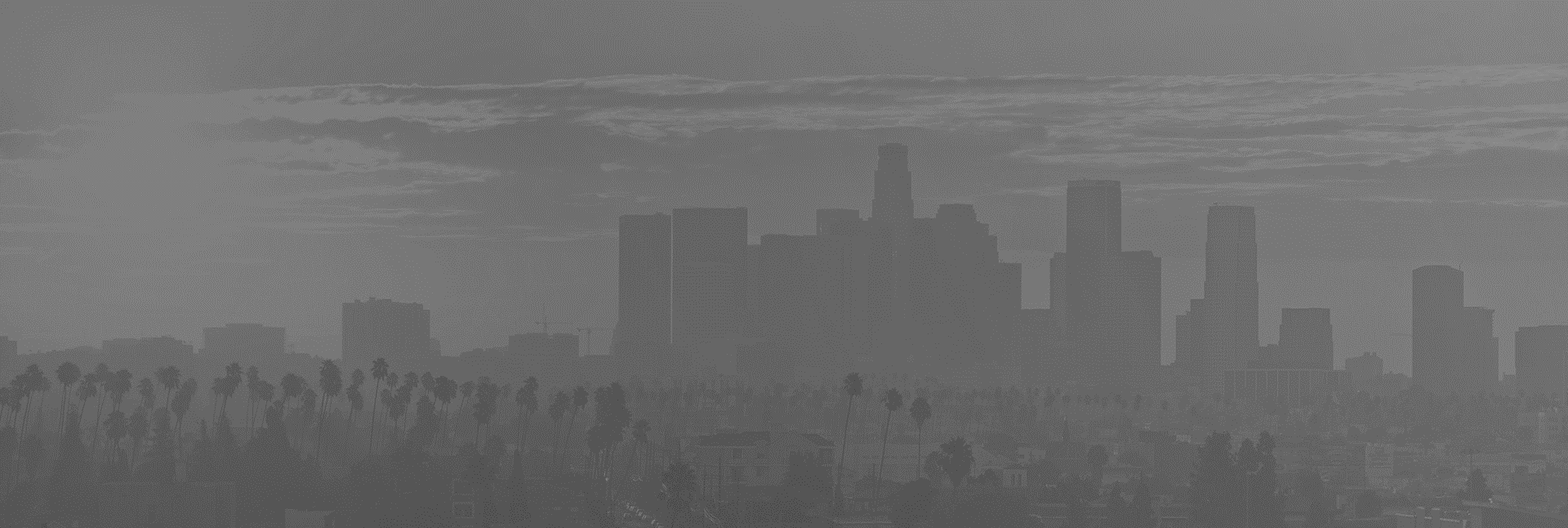 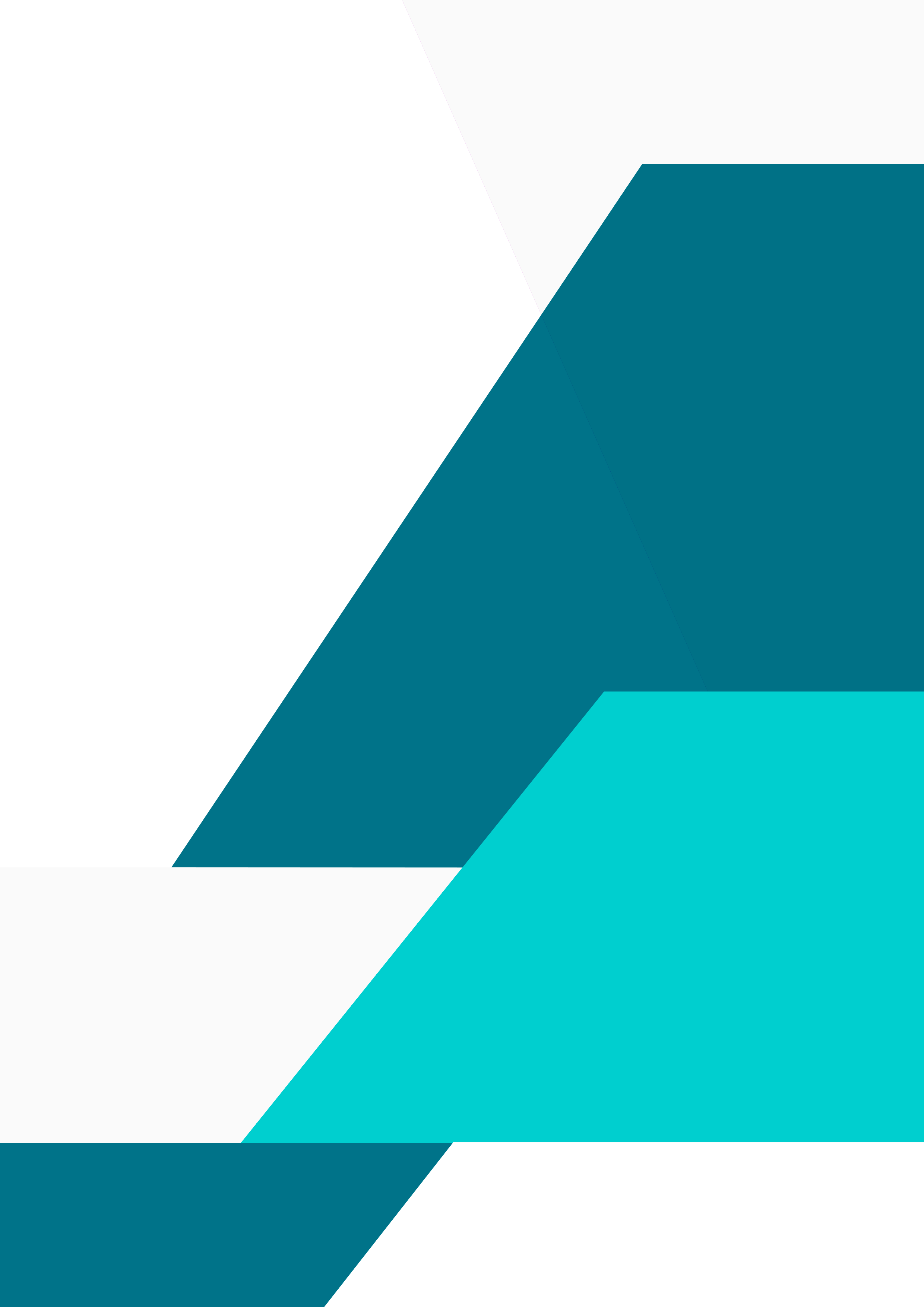 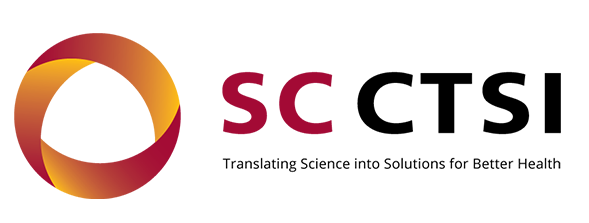 Change Image:
Instructions are on slide 4
Title Here
Title Here
About Us
Lorem ipsum dolor sit amet, consectetur adipiscing elit. Aliquam neque dolor, vehicula ac enim egestas, posuere sollicitudin nisl. Cras elementum diam

Why Choose Us?
urna, vitae luctus est egestas eu. Quisque sit amet ante mollis, pellentesque lacus sed, sagittis enim. Phasellus nec dui in tortor dapibus auctor ut in felis. Praesent
Lorem ipsum dolor sit amet, consectetur adipiscing elit.
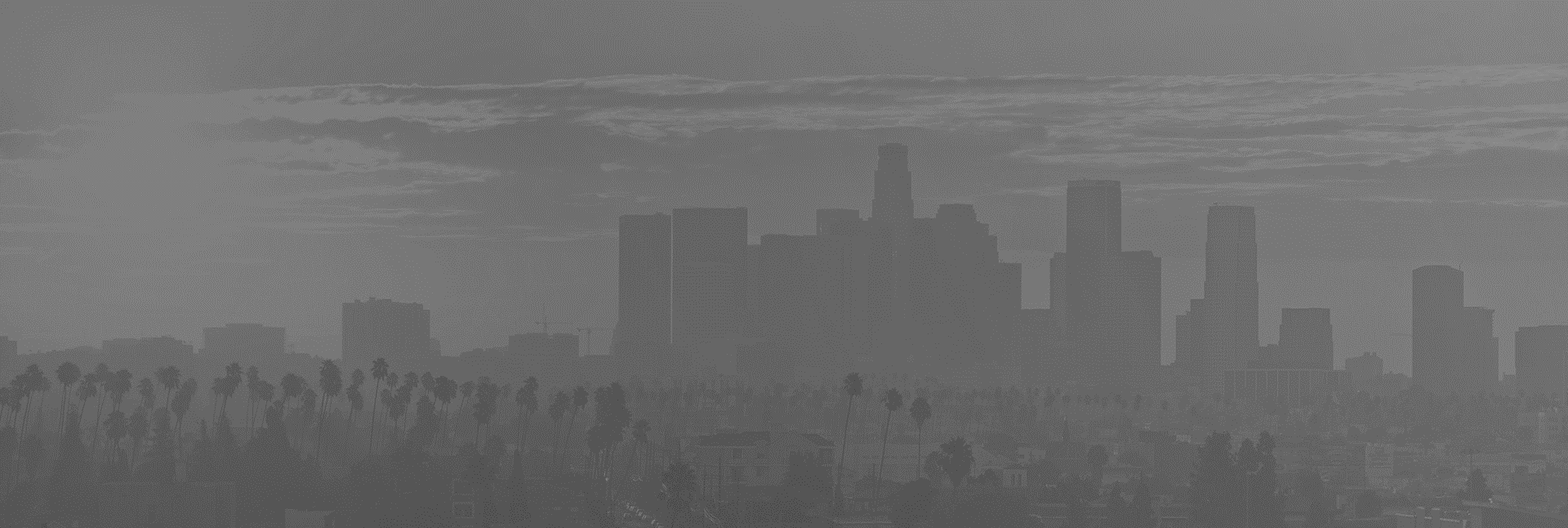 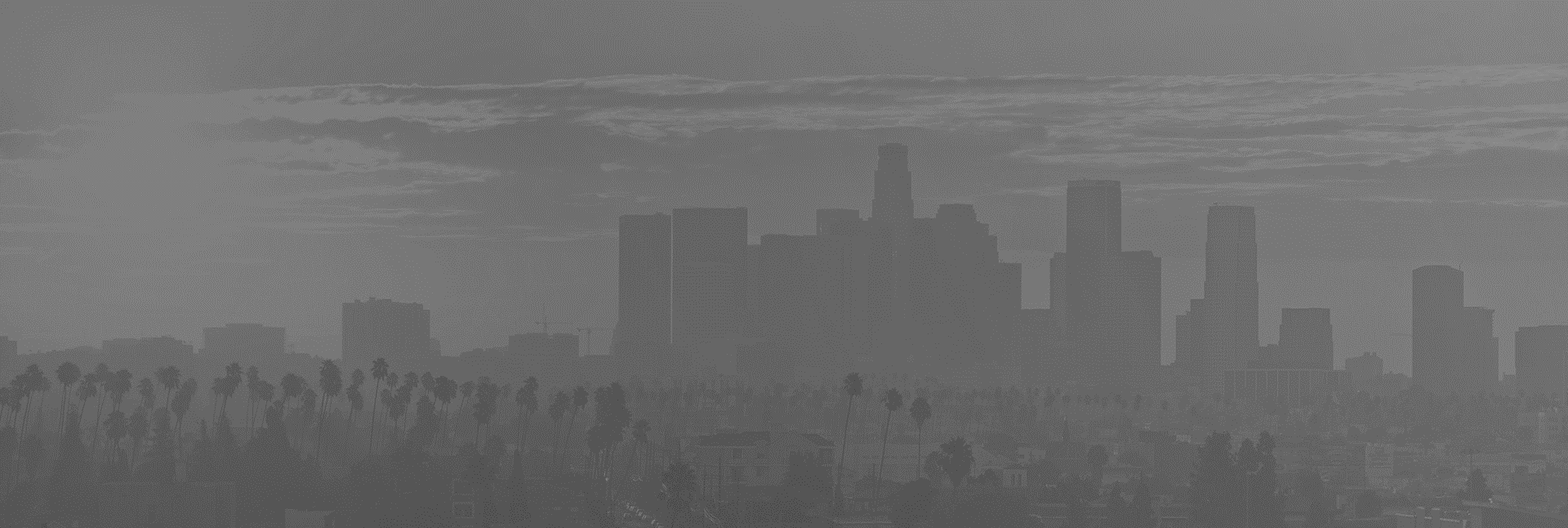 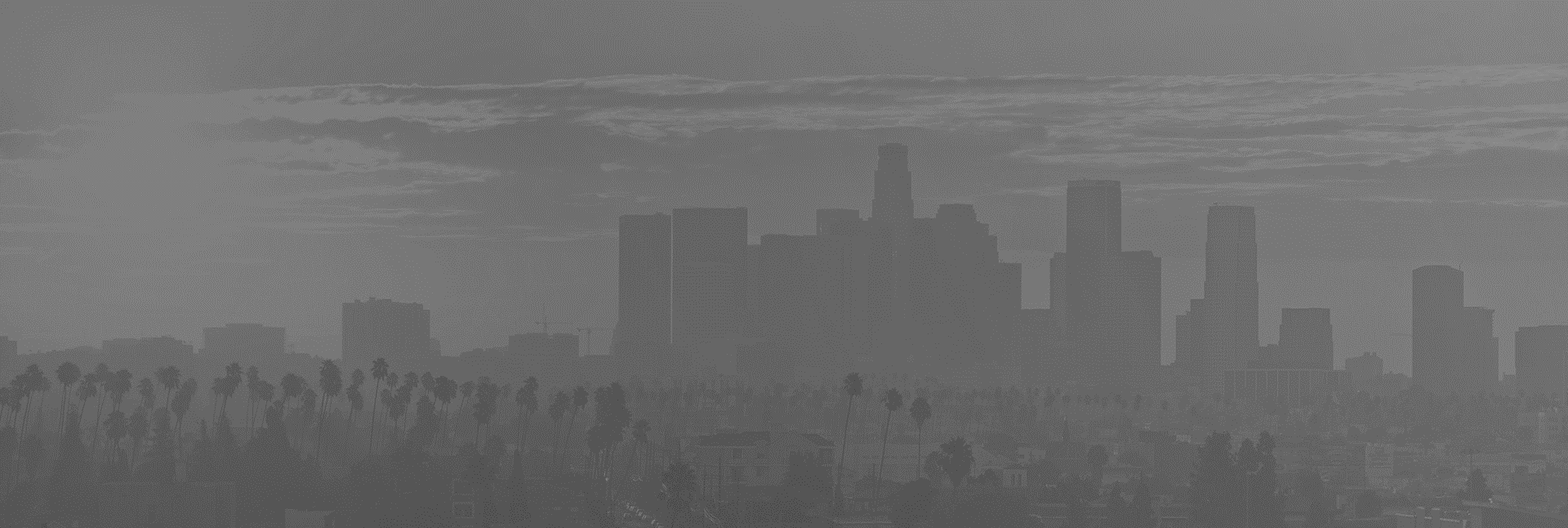 Contact info
[Speaker Notes: Template 4]
Recommendations
Color Schemes – follow SC CTSI Identity guidelines
Fonts – choose consistent font for main titles and text (2 max)
Layout –must use logo and acknowledgment language at bottom
Fonts – Calibri or Arial, no more than 2-3 sizes
If adapting from a flyer, use same font as font on flyer
Spacing – use consistent spacing throughout
In general, keep content to a minimum. Link to more information if needed.
You can hyperlink different elements (e.g. SC CTSI image logo to SC CTSI website)
Use no more than 3 lines for the title
Convey main ideas like purpose, target audience, how to get more info.
Summarize content using 3-4 bullet points max, 1 sentence per bullet point.
Photos must be fair use/copyright free. Resources include:
Your own photos
Canva
Pixibay
Flickr
Creative Commons
Unsplash
[Speaker Notes: Recommendations]
Change Image
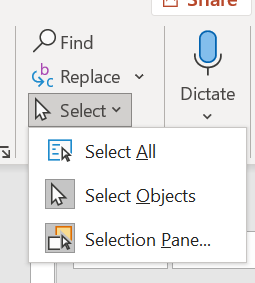 Click Home on toolbar
Click Select in “Editing” section
Choose Selection Pane from drop down menu
Choose “replace this image”
Right click on image
Choose “change image”
Choose “from a file”